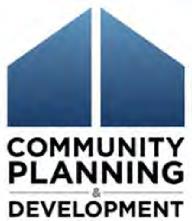 CDBG-DR AlaskaTyphoon Merbok
June 1, 2023
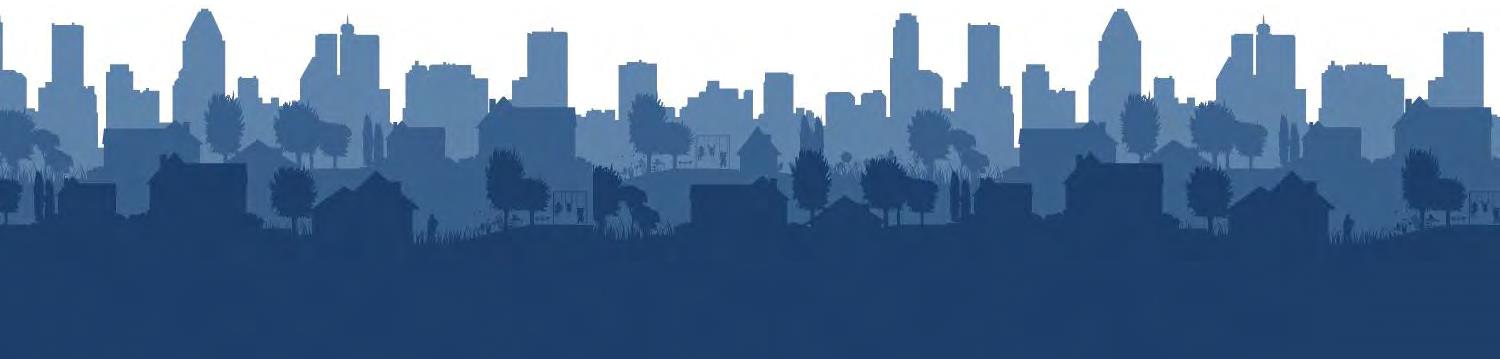 Purpose and Agenda
Purpose

	To have a basic understanding of the Community Development Block Grant Disaster Recovery (CDBG-DR) funding, administered by the Department of Housing and Urban Development and how this looks in Alaska.

Geographic Area
Mitigation
Needs Assessment & Action Plan
Roles & Responsibilities
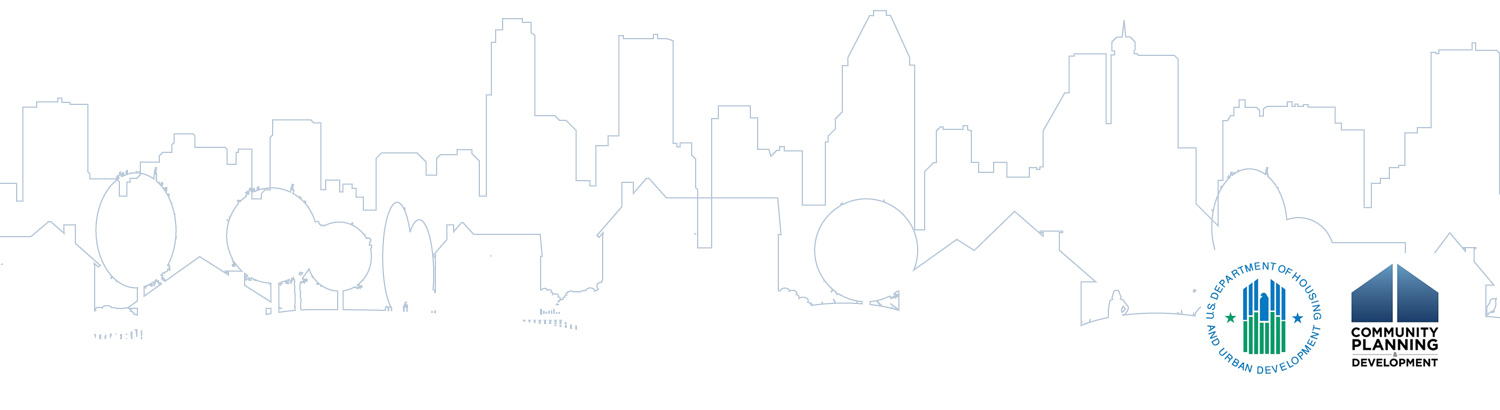 FEMA 4672 Alaska Disaster Area
HUD Designated MID: 
Bering Strait Regional Education
Lower Yukon Regional Education
99563 (Kashunamiut Regional Education
CDBG-DR Recovery Process
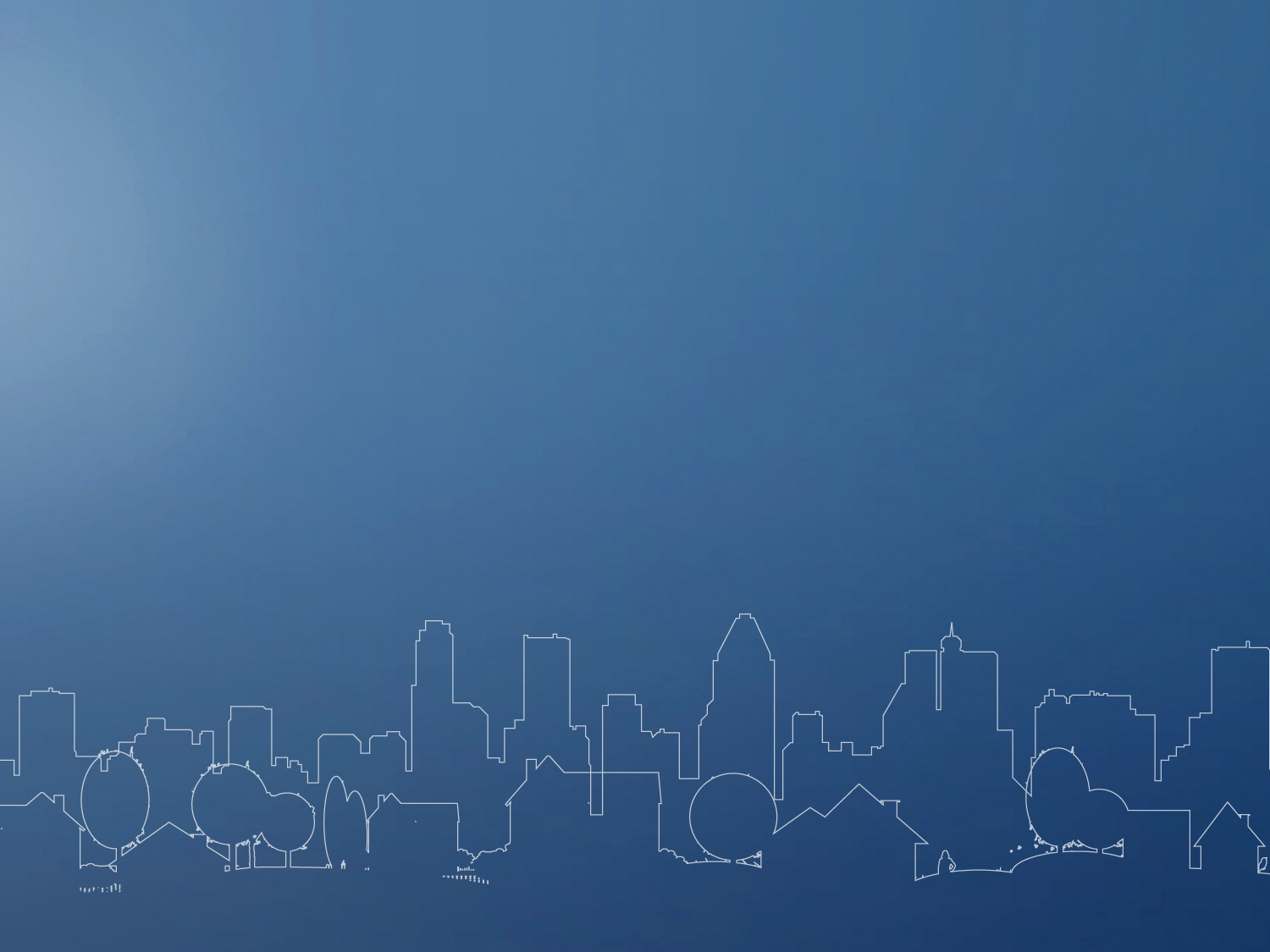 State of Alaska Funding Parameters
Geographic Area
Applicable disaster impacted area(s): 
FEMA Disaster #4672 designated area
HUD-identified “most impacted and distressed” area: 
Bering Strait Regional Education, Lower Yukon Regional Education; 99563 (Kashunamiut Regional Education)
Funding Limits
Total funds: 
$38,493,000
Minimum amount to expend in HUD-identified “most impacted and distressed”: 
 $30,794,400
Mitigation set-aside amount (can be outside the target Area): 
$5,021,000
State admin/TA: Up to: 
$1,924,650*
Mitigation Set-Aside
15% of total funds to be used for mitigation activities
$5,021,000
Defined as those activities that increase resilience to disasters and reduce or eliminate the long-term risk of loss of life, injury, damage to and loss of property, and suffering and hardship, by lessening the impact of future disasters.
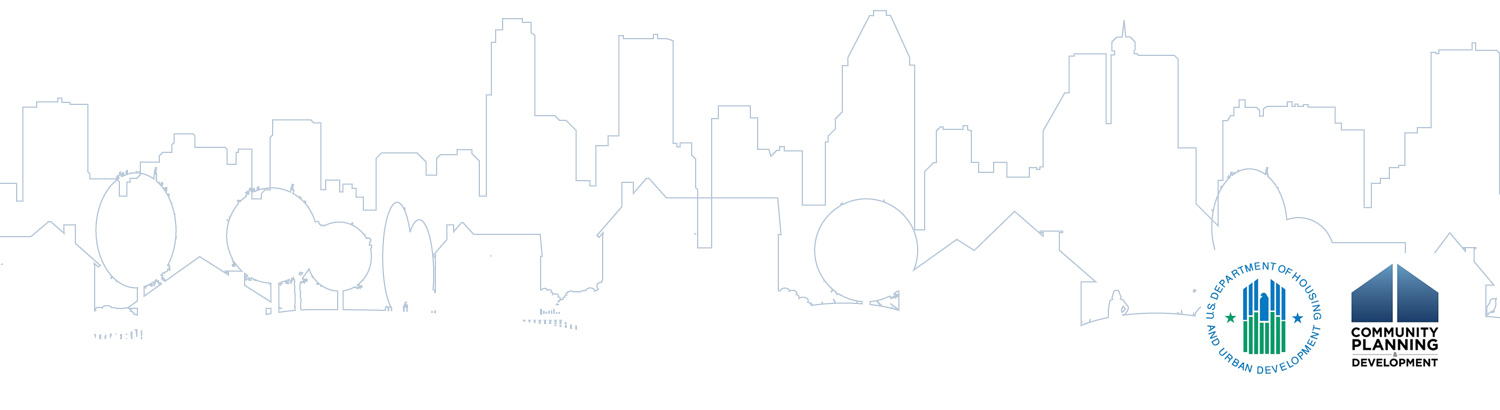 Resilience and Mitigation
Mitigation or resilience activities must be a part of rebuilding efforts through CDBG-DR eligible activities
Must meet definition of mitigation activities
Address the current & future risks as identified in the needs assessment
Be CDBG-DR eligible activities under title I of the HCDA or otherwise eligible pursuant to a waiver or alternative requirement
Meet a national objective
These efforts must align with other federal agencies that provide funds specifically for mitigation and resilience
Federal Emergency Management Agency (FEMA) Hazard Mitigation Grant Program and Infrastructure and Communities (BRIC)
20% of allocated funds must be used for Mitigation
Does not need to be tied to declared disaster or MID
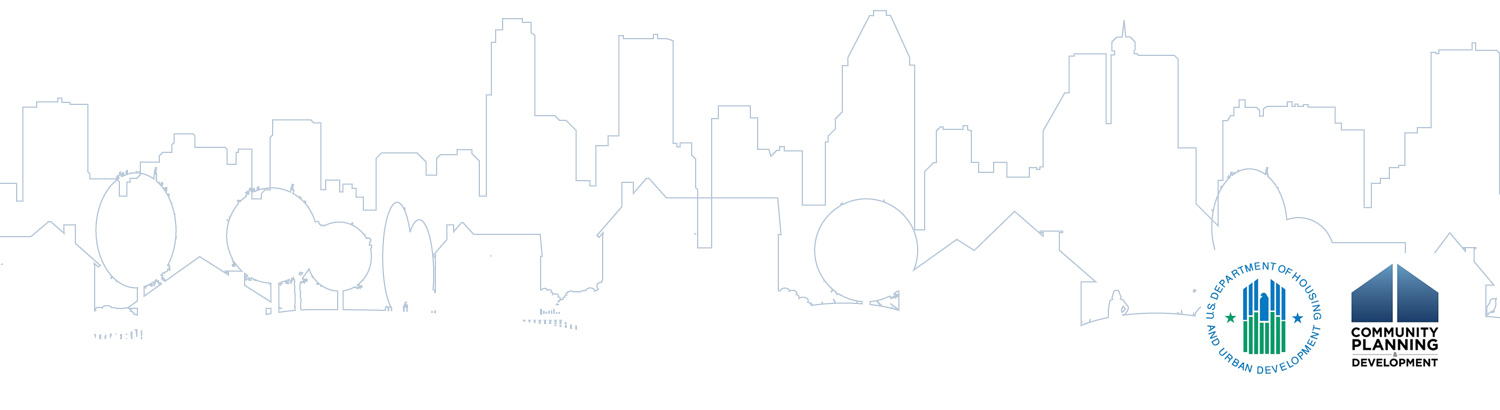 Purpose of CDBG-DR Funds
Focuses on long-term recovery efforts 
Addresses unmet needs that other federal programs have not addressed yet
Funds SUPPLEMENT and fill remaining gaps
CDBG-DR cannot SUPPLANT other federal funds 
Demonstrates tie to the disaster
Activity must address disaster-related impact
Restores either housing, infrastructure, or the economy
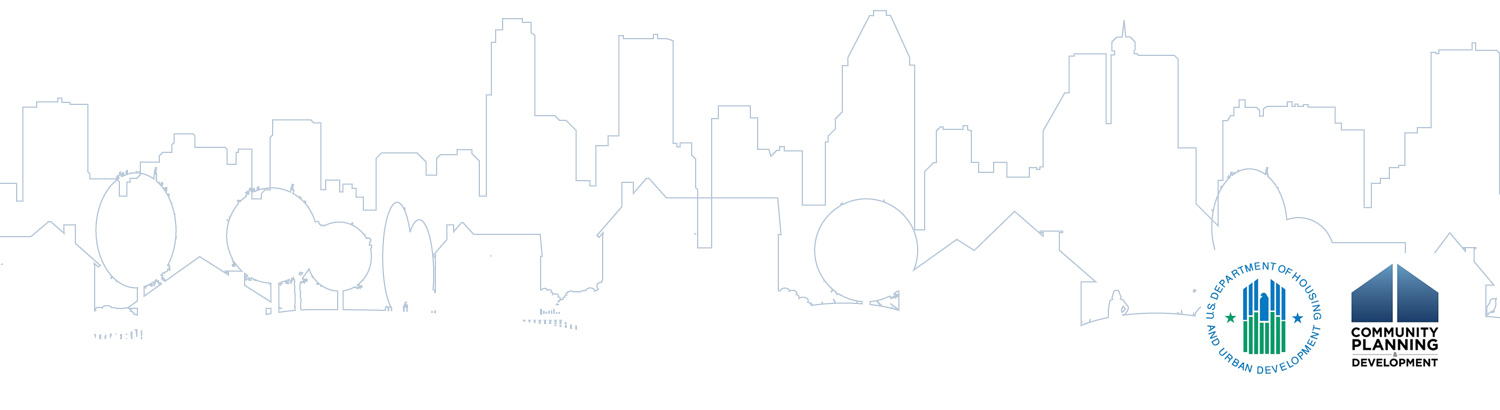 Unmet Needs Assessment
Methods for Estimating Serious Unmet Needs for Housing
Data used comes from FEMA IHP data on housing-unit damage as of 1/10/23
Methods for Estimating Unmet Economic Revitalization Needs
Based on SBA disaster loans to businesses using data as of 1/4/23
Methods for Estimating Unmet Infrastructure Needs
FEMA cost estimates from 1/10/23 of the expected local cost share to repair the permanent public infrastructure to their pre-storm condition
Sample Methodologies for Determining & Prioritizing Needs
CDBG-DR Appendix D Sample Methodologies for Determining and Prioritizing Needs (hudexchange.info)
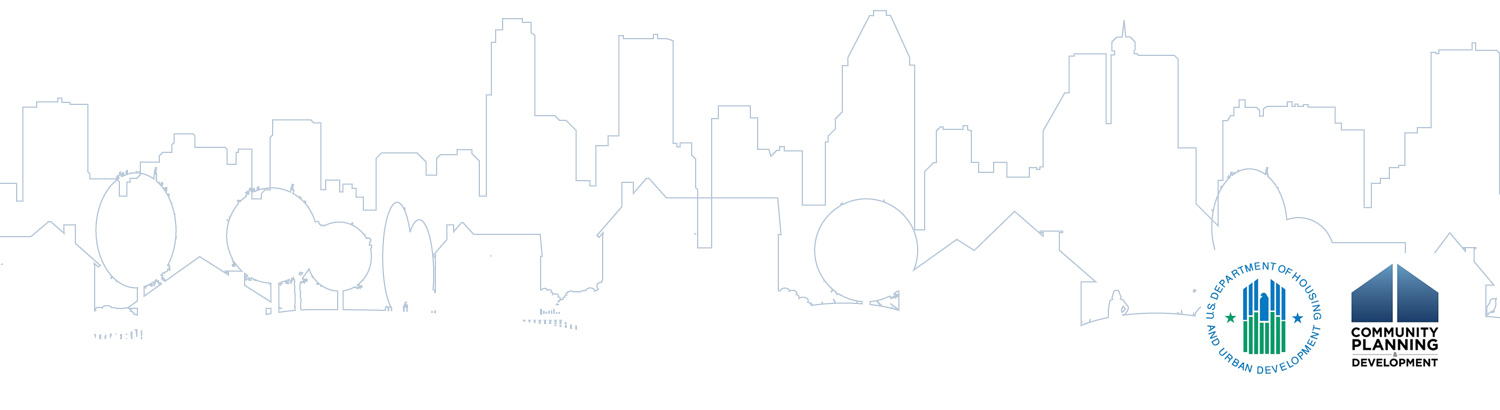 Unmet Needs Process
Assess Current Situation
Collect & update pre-disaster baseline data, post-disaster market data, and data on assistance provided
Analyze data collected in light of the impact of short-term recovery efforts
Identify existing, anticipated, and potentially available funding sources

Estimate Unmet Needs
Address broad disaster impacts, not just damages
Covers needs not identified in other programs
Issue disaster recovery-specific waivers

Determine Capacity
Identify organizations and agencies that can provide capacity
Identify the critical skills and knowledge necessary for the recovery efforts

Prioritize Needs
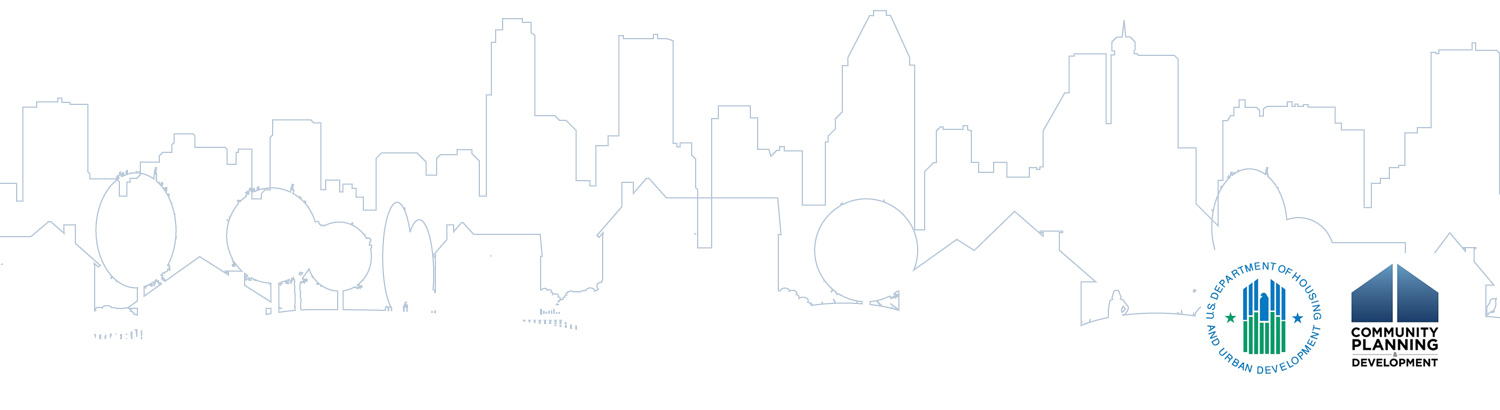 Eligible Use of CDBG-DR Funds
CDBG-DR Appropriation Laws
CDBG-DR funds must be used for:
	“...necessary expenses related to disaster relief, long-term recovery, and 	restoration of infrastructure, housing, and economic revitalization…” 

CDBG-DR Requirements
Each CDBG-DR activity must:
Address a disaster-related impact (direct or indirect) in a Presidentially-declared area for the covered disaster
Be a CDBG Eligible activity
Meet a CDBG national objective
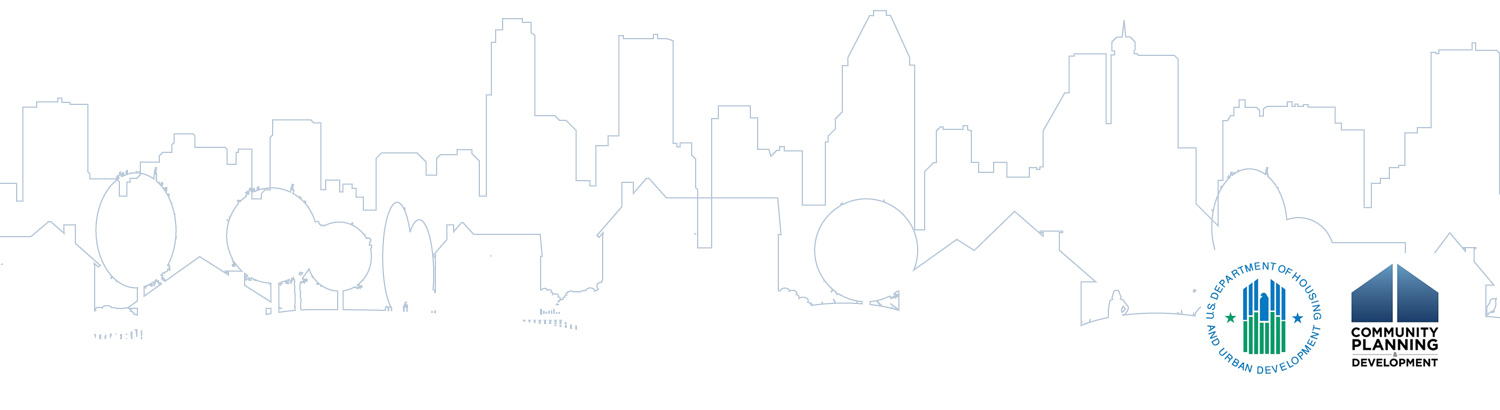 Recovery Activities
Disaster-related activities are those that demonstrate a logical connection between the impacts of the covered disaster and the activity’s contribution to community recovery
Examples:
Rebuilding homes and infrastructure damaged by the disaster
Providing assistance to affected business owners
Fish Racks (TBD)
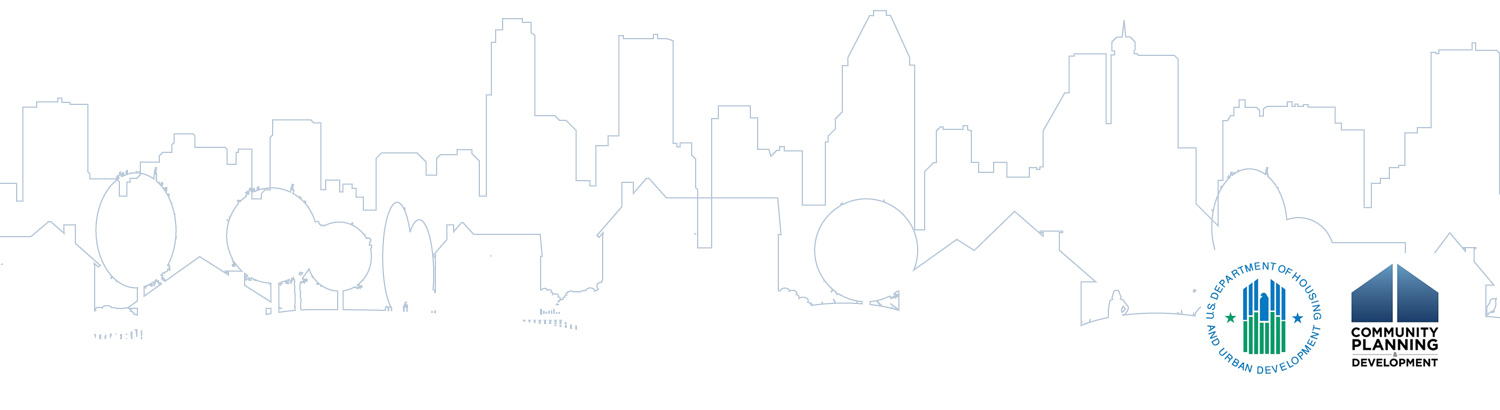 Recovery Activities
Housing Recovery
Activities that lead to restoring and improving the housing stock
New construction
Rehabilitation/reconstruction
Single family or multifamily
Owner or rental

Infrastructure
Activities that rebuild or replace impacted infrastructure
Road and bridge repair
Water and wastewater facilities
Limited flexibility for “buildings for the general conduct of government”
Economic Development
Activities that address job losses, impacts to tax revenues, and impacts to business
Job training and workforce development
Loans and grants to businesses
Improvements to commercial/rental districts

Ineligible CDBG-DR Activities
Activity does not respond to an identified disaster-related impact
Activity is restricted in the appropriation laws
Activity is ineligible per the CDBG regulations (and a waiver has not been granted)
Activity fails to meet a CDBG national objective
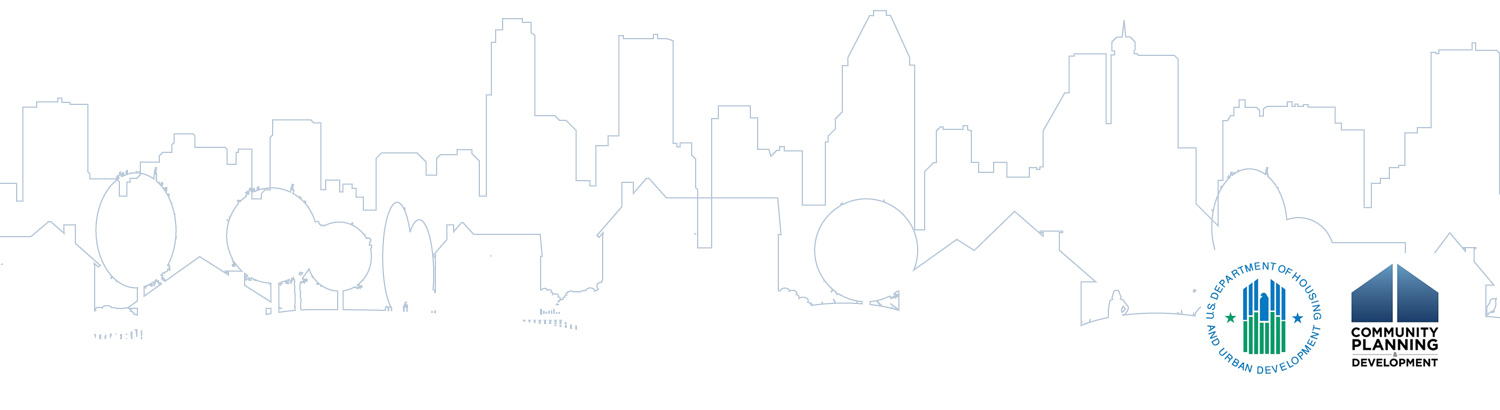 Waivers
The Secretary may provide waivers or specify alternative requirements if such waiver is not inconsistent with the overall purpose of Title I of the Housing and Community Development Act of 1974
The Secretary may not waive requirements related to fair housing, nondiscrimination, labor standards, and the environment
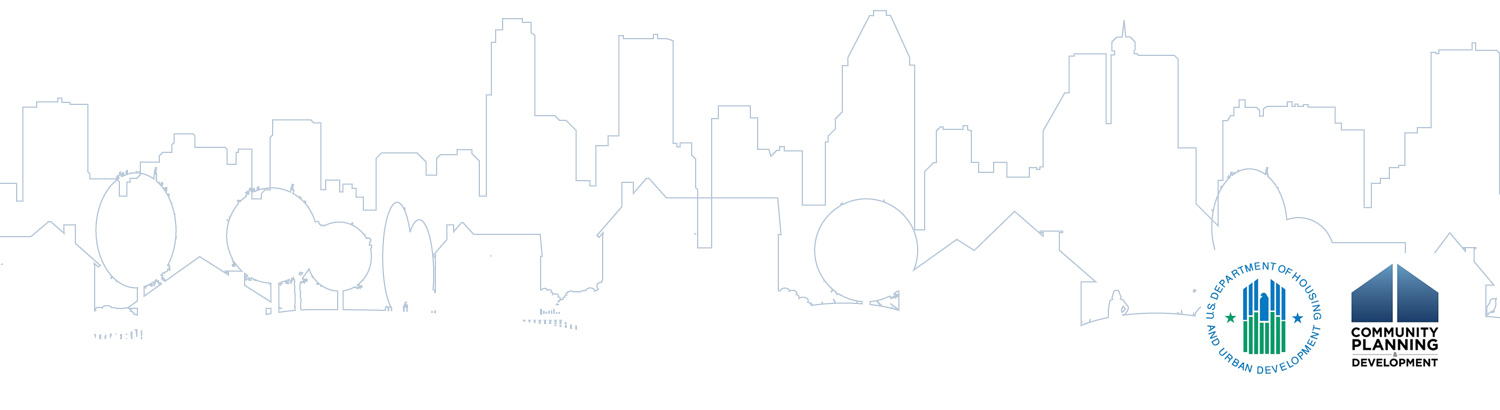 Why HUD and CDBG?
HUD administers Community Development Funds
HUD administers Community Development Funds
Managing Disaster Grants since 1992
Flexibility of the CDBG Program
Waivers and alternative requirements

CDBG-DR: Appropriation – Not a program
No annual appropriation for CDBG-DR
Statutory authority is via individual supplemental appropriations
CDBG Regulations apply, unless modified by Federal Register Notice or published on HUD’s website.
FR Notice outlines what a grantee can do and identifies regulations or statute that HUD waived specific to that appropriation 
FR-6393-N-01
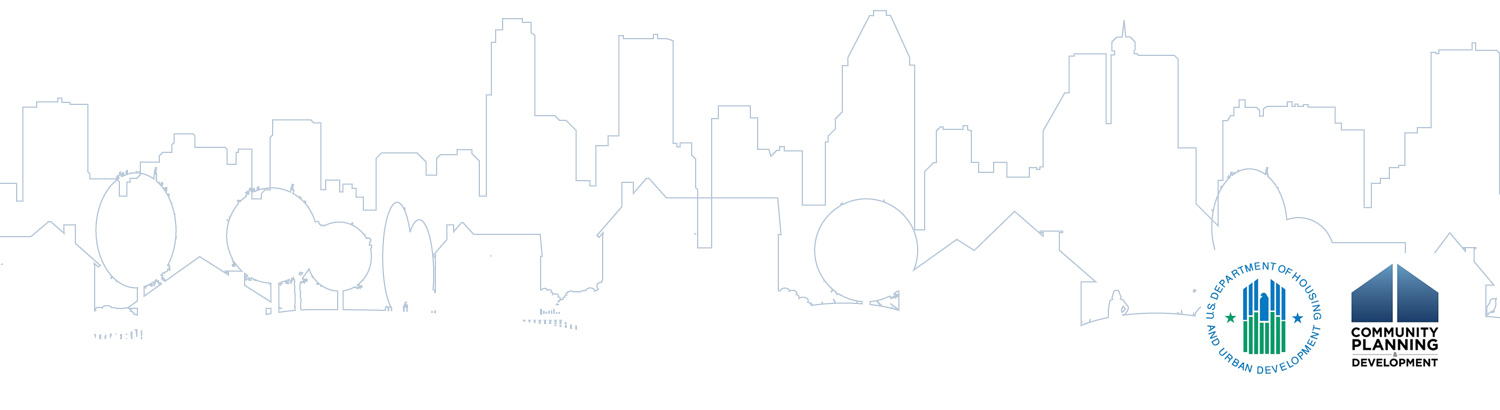 Roles and Responsibility
HUD CDBG-DR Role and Responsibility
Review CDBG-DR Action Plans and manage CDBG-DR funds
Provide CDBG-DR grantees with guidance and technical assistance
Monitoring CDBG-DR grantees to ensure performance and compliance 

CDBG-DR Grantee Role and Responsibility
Design and implement recovery programs to meet unmet recovery needs 
Establish internal controls to ensure performance and compliance; monitor subrecipients
Provide technical assistance to subgrantees and subrecipients 
Review project applications to ensure that all activities are eligible 
Ensure that activities are compliant with all other requirements such as creating Section 3 economic opportunities and affirmatively furthering fair housing
Track progress to ensure timely recovery
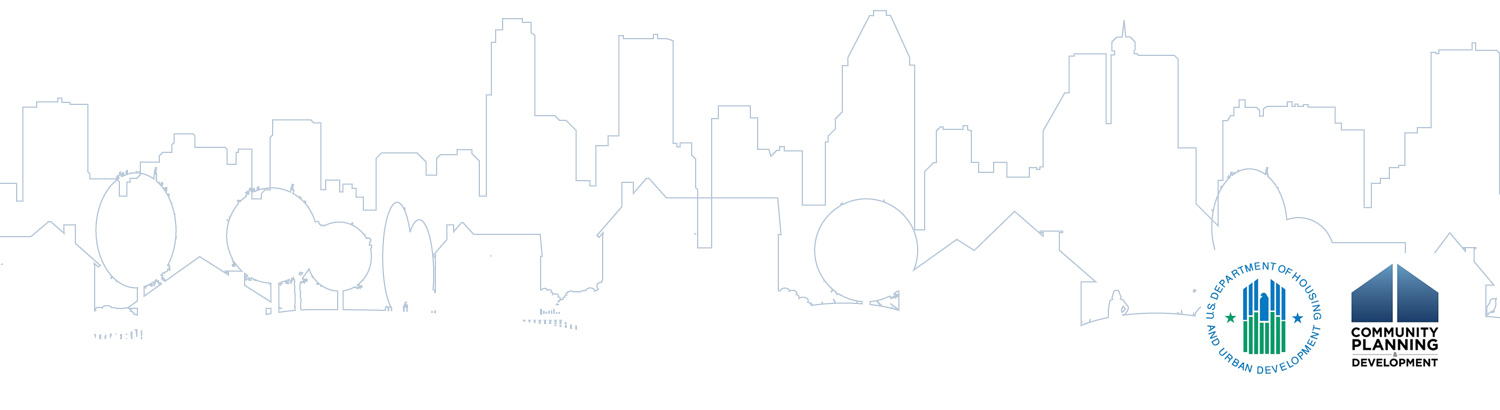 CDBG-DR 2022 Disaster Funding
Public Law (P.L.) 117-328 authorized funding for disasters occurring in 2022
All related CDBG-DR Laws, Regulations and Federal Register notices are available on hud.gov and the HUD Exchange. 
https://www.hud.gov/program_offices/comm_planning/cdbg-dr/grantees
https://www.hudexchange.info/programs/cdbg-dr/cdbg-dr-laws-regulations-and-federal-register-notices/
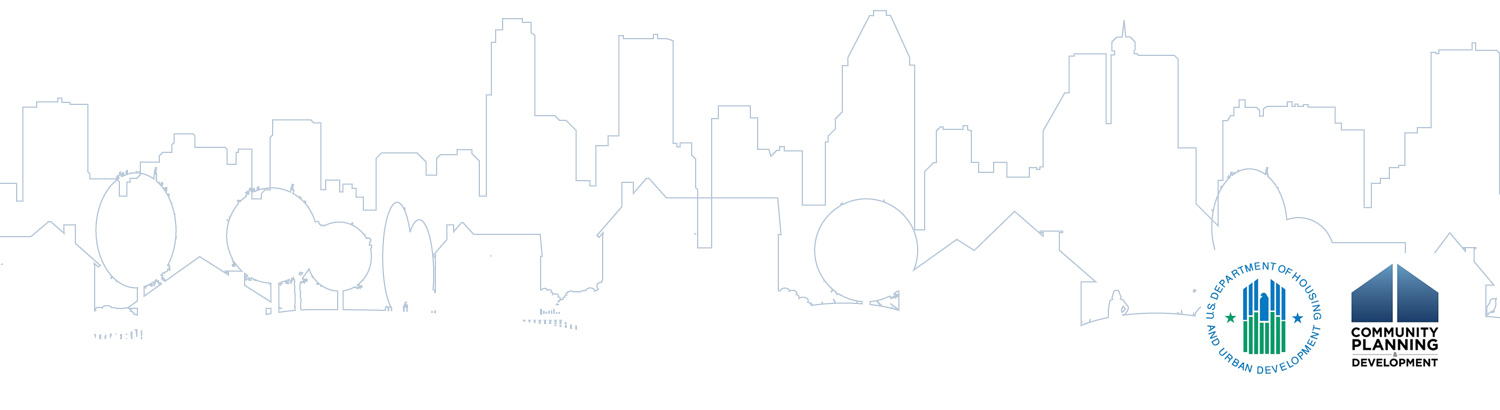 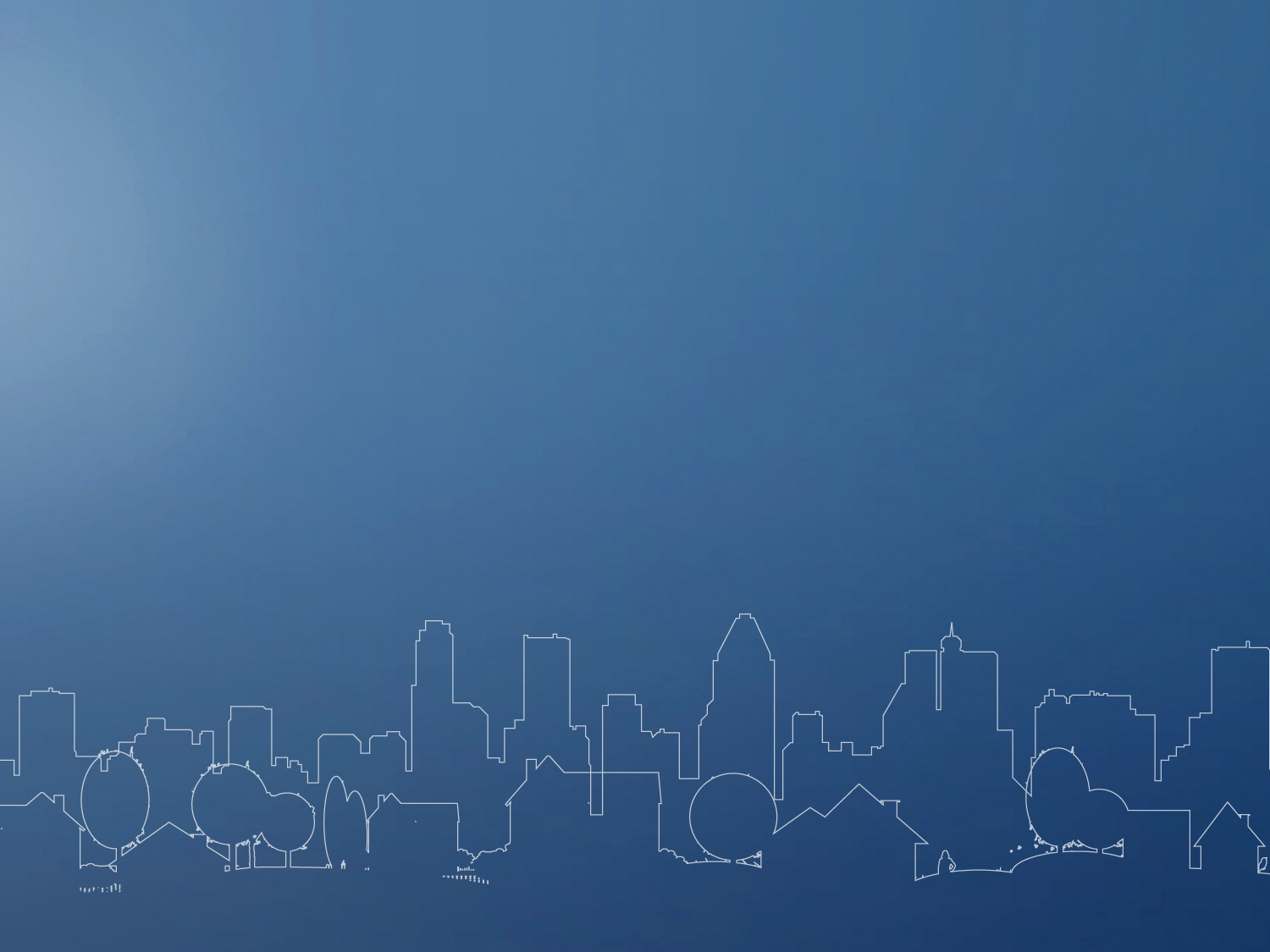 Questions?